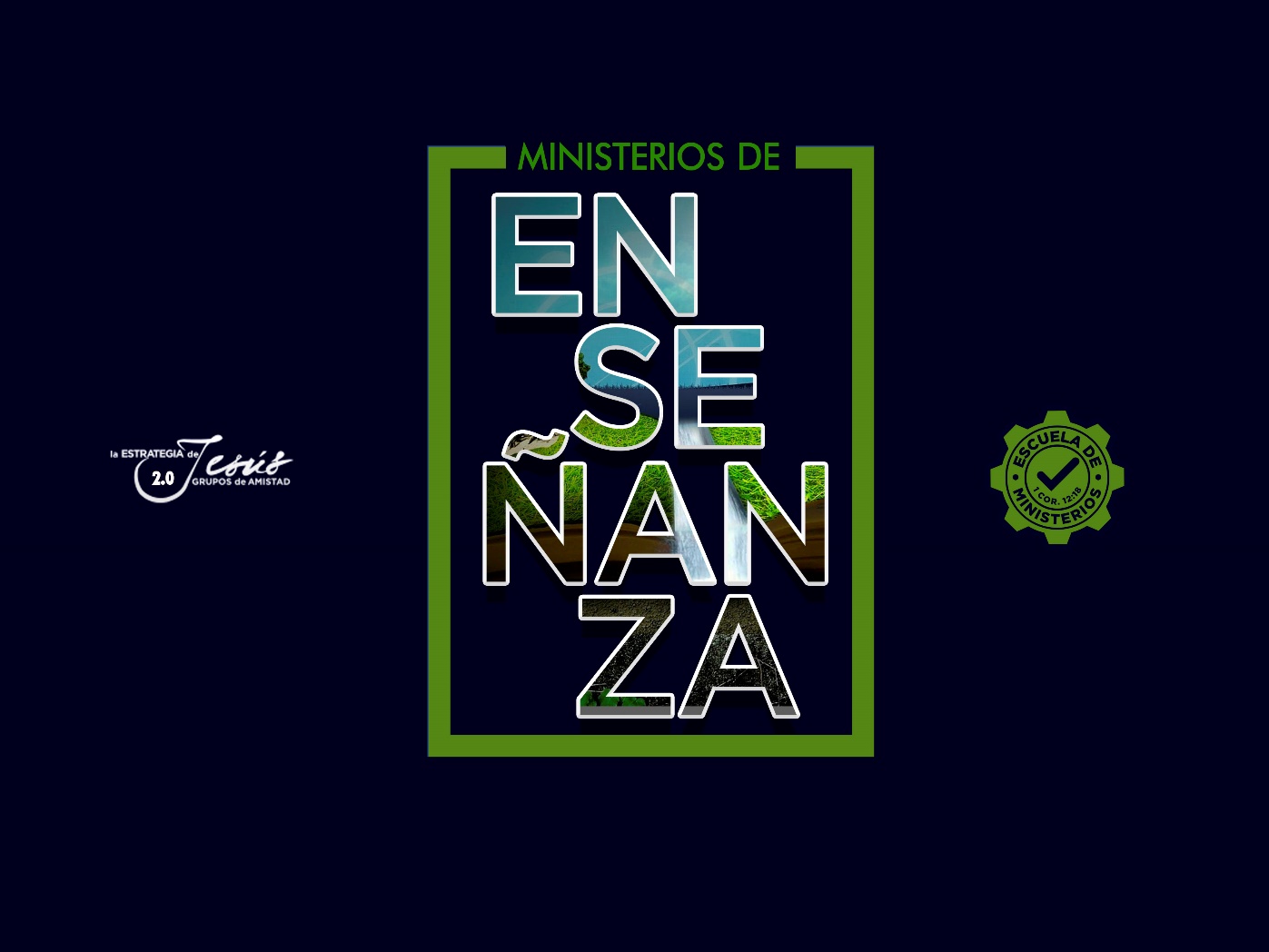 EL PASTOR Y LA ENSEÑANZA
TEXTO BÍBLICO: Hebreos 13:7
“Acordaos de vuestros pastores, que os hablaron la palabra de Dios; considerad cuál haya sido el resultado de su conducta, e imitad su fe”.
INTRODUCCIÓN
EL LLAMADO DEL PASTOR 
Para ser pastor hay que tener un llamamiento supremo; un llamado de Dios; Dios llama a sus hijos que va a usar para pastorear a su pueblo. Quizás entre los muchos ejemplos que podemos usar en la Biblia; tenemos el ejemplo de Moisés.
Dios lo llamó de en medio de una zarza ardiendo (Éxodo 3:10) y lo llamó para que fuera el libertador de Israel. Moisés fue un gran pastor del pueblo de Dios que recibió el llamamiento para dirigir a este pueblo hacia la tierra prometida; la tierra que le había prometido a Abraham.
Dios le dio pastores a su pueblo y estos deberían de ser de acuerdo al corazón de Dios (Jeremías 3:15) Con esto en mente se debe de considerar que los pastores son establecidos por Dios y que Dios trabaja en sus corazones para que sientan y amen a las ovejas tal y como Dios lo hace.
En la biblia tenemos el gran ejemplo de David, quien fue llamado por Dios para que no solo fuera el rey de Israel, pero para que fuera un pastor y príncipe para su pueblo (1 de Samuel 13:14).
David mostró muchas veces el por qué Dios dijo de él que era “conforme al corazón de Dios”. Un ejemplo de este buen corazón se muestra, cuando mandó llamar a Mefiboset hijo de Jonatan y nieto de Saúl; para hacerle misericordia, lo llamó, lo sentó en su mesa y le restauró sus propiedades (2 Samuel 9:1-10).
Los pastores son un regalo de Dios para las iglesias, por lo tanto, los miembros de una iglesia deben de estar agradecidos con Dios por este gran regalo y deben de someterse a lo que sus pastores digan, ya que esa es la forma que Dios ha determinado trabajar por medio de ellos.
Hebreos 13:17: “Obedeced a vuestros pastores, y sujetaos a ellos; porque ellos velan por vuestras almas, como quienes han de dar cuenta; para que lo hagan con alegría, y no quejándose, porque esto no os es provechoso”.
ENTENDIENDO EL TRABAJO PASTORAL
Quizás una de las cosas que hay que considerar es conocer un poco el trabajo pastoral; ya que muchas personas piensan y quizás se preguntan: ¿Qué es lo que hace el pastor? Por otro lado, también conocer las responsabilidades del pastor ayudará a las personas a conectarse con su pastor para poder tener esas vías abiertas.
EL TRABAJO DEL PASTOR CONSISTE EN APACIENTAR
Quizás la respuesta está bien notada en el pasaje Bíblico de Jeremías donde Dios pro-mete dar pastores que apacienten con ciencia y con inteligencia a su pueblo. (Jeremías 3:15). La palabra que traduce apacentar es Bosko; y quiere decir alimentar.
El pastor da el pasto a las ovejas; el pastor da la comida a las ovejas y quizás esta sea una de las tareas más importantes del pastor. Uno de los salmos favoritos es el 23, pues habla del buen pastor; y aunque muchas veces se usa para funerales, en realidad este expresa la labor de un pastor hacia sus ovejas.
“En lugares de delicados pastos me hará descansar”. Aquí vemos la relación del pasto y la comida; además agrega: “Junto a aguas de reposo me pastoreará”. (Salmo 23:2). Aunque este salmo hace referencia a Jehová como pastor, también es una clara alusión al sentimiento de la oveja hacia su pastor. 

Una y otra vez se puede apreciar que la oveja bien alimentada, siempre estará agradecida con su pastor.
EL TRABAJO DEL PASTOR CONSISTE EN CUIDAR EL CRECIMIENTO DE SU GENTE

La otra labor que realizan los pastores es la de cuidar. El apóstol Pedro aconseja a los pastores a que apacienten la grey de Dios y que cuiden de ella, pero no por fuerza, sino que lo hagan voluntariamente y mucho menos que lo hagan por dinero.
También deben de hacerlo con ánimo y con alegría, además, no deben enseñorearse de la misma (1 Pedro 5.2-3) Pedro, quien pasó la escuela de Jesús y quien adquirió la experiencia a través de un duro entrenamiento, pero también por medio de una delegación de Jesús de pastorear a su rebaño.
Es interesante notar la forma que Jesús le pregunta tres veces si el Apóstol lo ama, a lo que Pedro contesta que sí. 
Sin embargo, este amor tiene una estricta relación con el cuidado de las ovejas, ya que en las tres preguntas de Jesús sobre si Pedro lo ama, entonces debe alimentar a sus ovejas (Juan 21:15-17).
EL TRABAJO DEL PASTOR  CONSISTE EN VELAR POR LAS ALMAS

Un elemento bíblico a considerar aparte de los ya mencionados, es el de “velar por las almas”.
El escritor de los hebreos exhorta ahora al pueblo a obedecer a los pastores y a sujetarse a ellos ya que estos velan por sus almas, pero también han de dar cuenta delante de Dios por cada una de las personas que están bajo su cuidado. (Hebreos 13:17).
El termino “velar”, tiene una estricta referencia a quedarse la noche despierto, en vigilia y observando. Eso es precisamente lo que hacen los pastores por sus ovejas.
EL PASTOR Y LA ENSEÑANZA
Como hemos visto en los puntos anteriores, el pastor ha recibido un llamado especial de Dios para desarrollar tareas específicas; las cuales tienen una estricta relación con el cuidado de las almas. Dicho cuidado por lo general se manifiesta en la forma que el pastor desarrolla su forma de enseñar y discipular.
Aunque la predicación puede ser muy llamativa la enseñanza, es de suma importancia en la iglesia y por lo tanto se le debe de prestar la atención necesaria.
EN QUE CONSISTE LA ENSEÑANZA

El diccionario de la real academia de la lengua, traduce la palabra enseñanza como: “Acción y efecto de enseñar”; “sistema y método de dar instrucción”.
También, como: “Ejemplo, acción o suceso que sirve de experiencia, enseñando o advirtiendo cómo se debe obrar en casos análogos”. O, “conjunto de conocimientos, principios, ideas, etc., que se enseñan a alguien”.
EL IMPACTO DE LA ENSEÑANZA DEL PASTOR
Ninguna enseñanza en la iglesia es tan importante como la del pastor. No solo por el hecho de que él es el responsable directo ante Dios por lo que pase en la iglesia, pero más aún por que el conoce las necesidades de sus miembros. Las enseñanzas del pastor irán dirigidas exclusivamente a las ovejas y a sus respectivas necesidades.
Recordemos lo que Jesús dijo: “Yo soy el buen pastor; y conozco mis ovejas, y las mías me conocen”. (Juan 10:14). De la misma manera un pastor, conoce a sus ovejas y les enseña lo que ellas necesitan aprender.
TEMAS PARA ENSEÑAR COSTANTEMENTE

Si pudiéramos enumerar una lista de asuntos que el pastor debe enseñar, quizás no nos alcanzaría la página, pues una vida tarda mucho tiempo en formarse y también son muchos los asuntos que se tienen que tratar.
Sin embargo, hay ciertas áreas, en las cuales los pastores deben de enseñar periódicamente. Entre los temas de mayor importancia tienen que ver con doctrinas y disciplinas de la fe, doctrinas sobre la santidad, sobre el carácter cristiano, sobre mayordomía y sobre el servicio al reino de Dios, entre otros.
OBJETIVO DE LA ENSEÑANZA
El objetivo de la enseñanza de un pastor o líder de la Iglesia debe de ser la transformación de un individuo. Es decir, convertir a una persona común en una persona que cumpla el propósito de Dios. Para que eso se logre, es importante considerar lo siguiente referente al plan de Dios en las personas.
LA ENSEÑANZA  DEBE FORMAR PERSONAS
Dios está en el negocio de formar hombres y mujeres para usarlos en sus propósitos y planes. Por lo tanto, nuestra enseñanza debe estar orientada a la formación de la gente. Consideremos los siguientes ejemplos.
DIOS CREÓ A JACOB, PERO FORMÓ A ISRAEL

Uno de los casos más extraordinarios de formación lo tenemos con Jacob. Como Dios hace algo tan grande con este hombre y lo convierte de un suplantador a un líder y patriarca de una nación.
Por eso Dios expresa sobre este proceso lo siguiente: “Ahora, así dice Jehová, Creador tuyo, oh Jacob, y Formador tuyo, oh Israel: No temas, porque yo te redimí; te puse nombre, mío eres tú”. 
Is. 43: 1.
JESÚS LLAMÓ A LOS DISCIPULOS, PERO FORMÓ A LOS APÓSTOLES

Cuando Jesús vino a la tierra, el llamó a hombres comunes y corrientes para hacer de ellos lo que Él quería hacer. “Y les dijo: Venid en pos de mí, y os haré pescadores de hombres. Ellos entonces, dejando al instante las redes, le siguieron”. Mt. 4:19,20.
DIOS LLAMÓ A SIMÓN, PERO FORMÓ A PEDRO

Pero el caso más peculiar lo encontramos con el Apóstol Pedro; quien caminó muy cerca de Cristo y Jesús lo transformó de un pescador de peces a un pescador de hombres.
A este le cambió el nombre, “a Simón, a quien puso por sobrenombre Pedro”. Mr. 3:16.
Parece que esta es la especialidad de Dios, él toma su tiempo y trabaja con aquellos que quiere usar. De la misma manera nuestra enseñanza debe tener la orientación de trabajar en las personas y formarlas para aquello a lo que Dios ha planificado para la gente.
CONCLUSIÓN
Este importante tema mencionando lo siguiente: El pastor debe estar entregado al ministerio de la enseñanza, ya que eso es lo que ha de determinar el éxito que la Iglesia tenga.
A medida que el pastor se emerge en su labor más importante, la de enseñar y capacitar a los miembros y líderes de la Iglesia, entonces formará hombres y mujeres a los cuales Dios usará en la expansión de su reino.
Vale la pena mencionar, que el mismo pastor debe estar en la condición de prepararse periódicamente para realizar esta noble labor. De allí que las iglesias también deben de invertir en esta causa, ya que a medida que el pastor esté capacitado y se dedique a enseñar y capacitar a su Iglesia, así será el éxito de la misma.